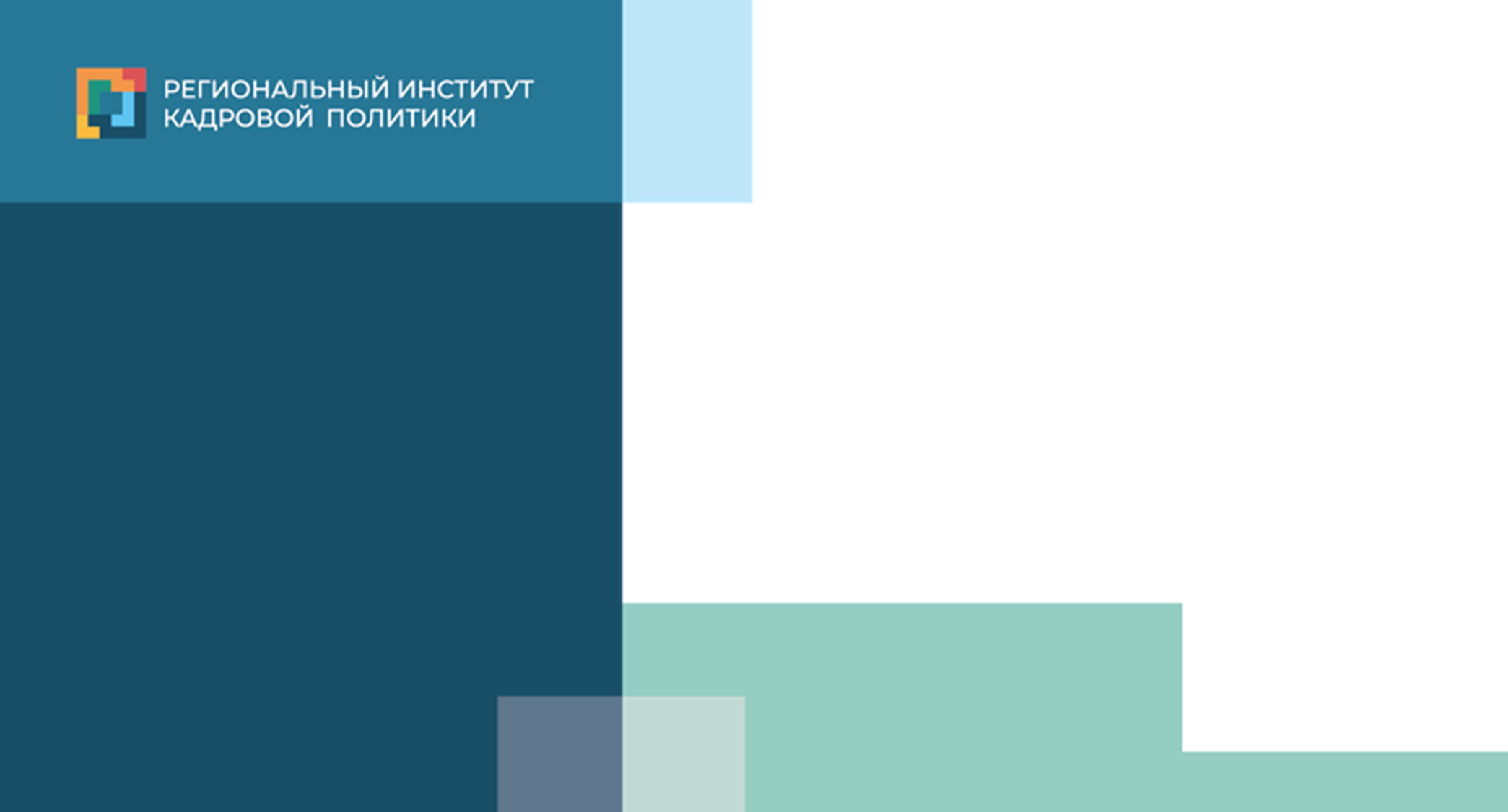 МОНИТОРИНГ ЗАНЯТОСТИ ВЫПУСКНИКОВ СРЕДНЕГО ПРОФЕССИОНАЛЬНОГО ОБРАЗОВАНИЯ 2022 г.в.
Информация по состоянию на   
1 октября 2022 года
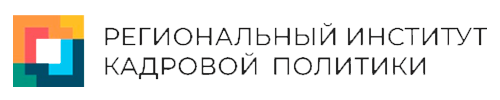 ЦЕЛИ МОНИТОРИНГА
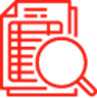 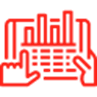 Получение объективных данных о занятости выпускников образовательных организаций, реализующих программы среднего профессионального образования
Обоснованная оценка текущей ситуации в сфере занятости выпускников образовательных организаций, реализующих программы среднего профессионального образования
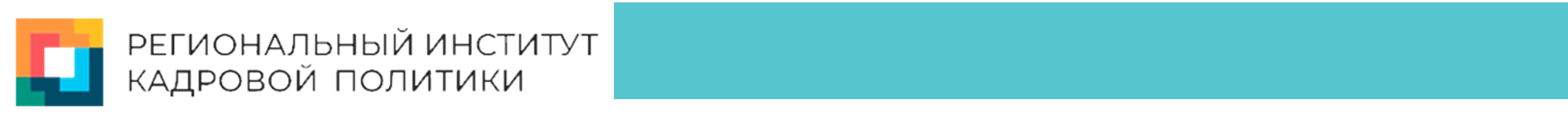 Участники мониторинга
Всего участников -  91 образовательная организация, из них:
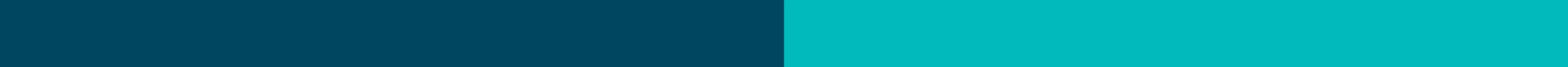 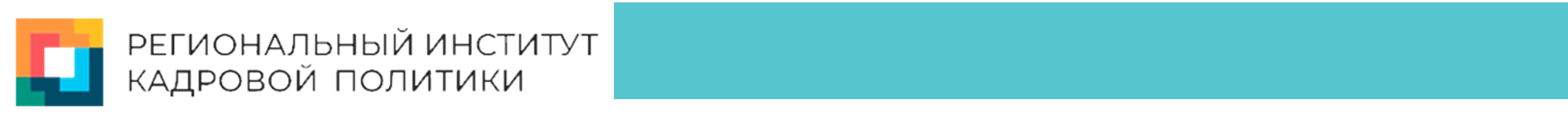 Количество профессий и специальностей, по которым выпускники завершили обучение в 2021 году, всего - 167 

из них, количество профессий – 46

 из них, количество специальностей – 121
Общий выпуск 2022 года – 13678 чел 

Количество выпускников, завершивших обучение по профессиям – 3159 чел

Количество выпускников, завершивших обучение по  специальностям – 10519 чел
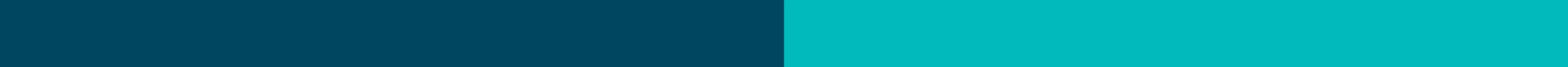 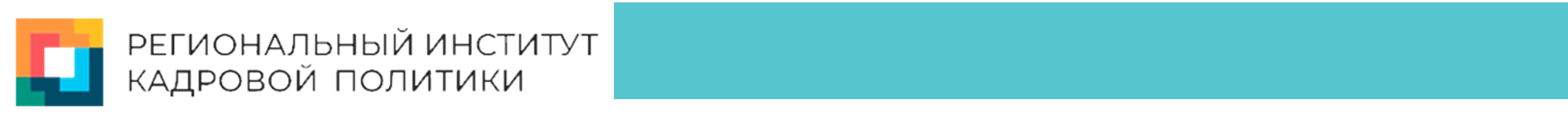 Занятые выпускники – категории выпускников,
которыми измеряется эффективность работы региона. 
Учитывается при расчете показателей федерального проекта
 «Молодые профессионалы» национального проекта «Образование» 
«Доля выпускников образовательных организаций, 
реализующих программы среднего  
профессионального образования, 
занятых по виду деятельности  и полученным 
компетенциям – 44,24 %
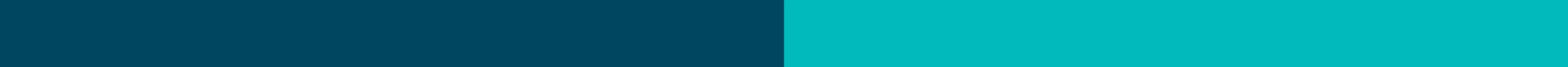 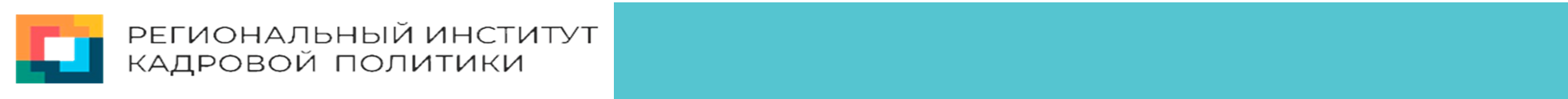 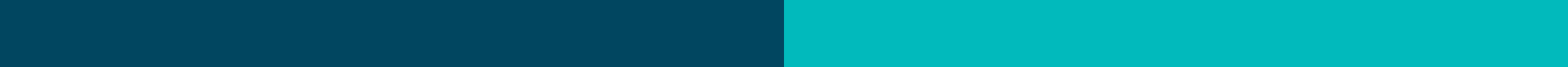 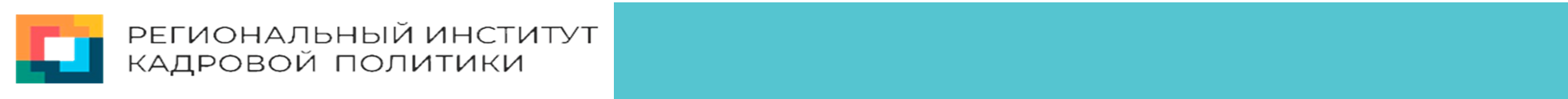 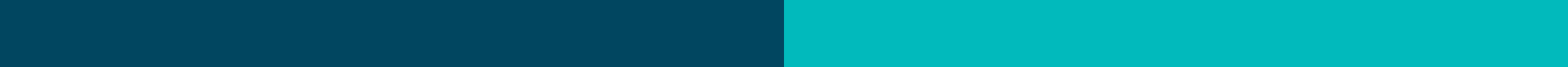 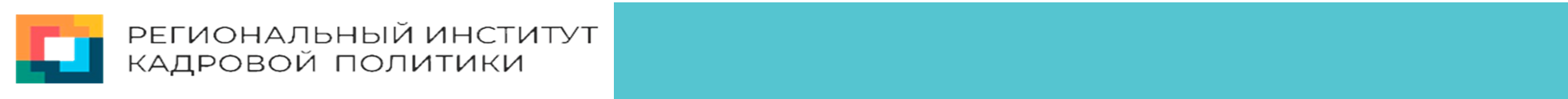 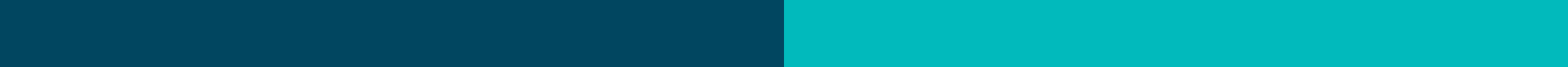 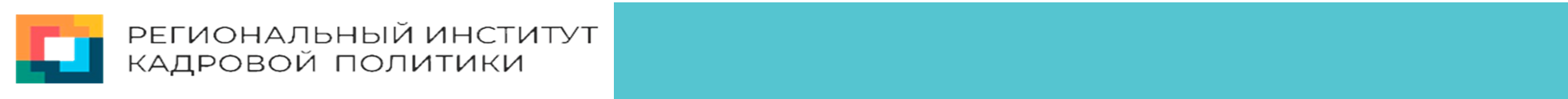 Профессии с высокими показателями 
трудоустройства на 1 октября 2022 года
Профессии с низкими показателями 
трудоустройства на 1 октября 2022 года
-
+
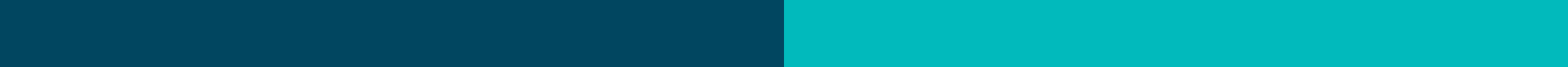 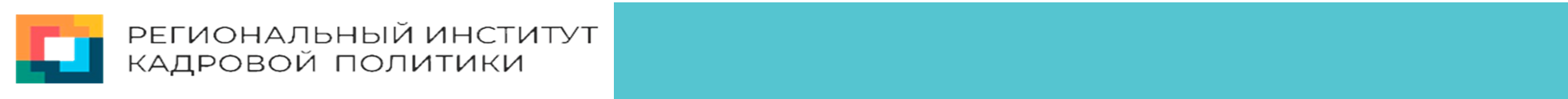 Специальности с высокими показателями 
трудоустройства на 1 октября 2022 года
Специальности с низкими показателями 
трудоустройства на 1 октября 2022 года
+
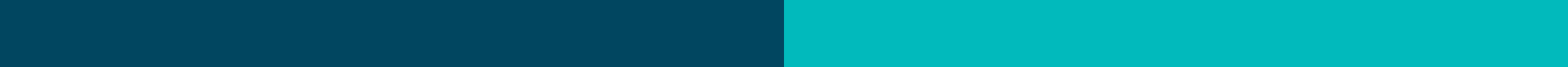 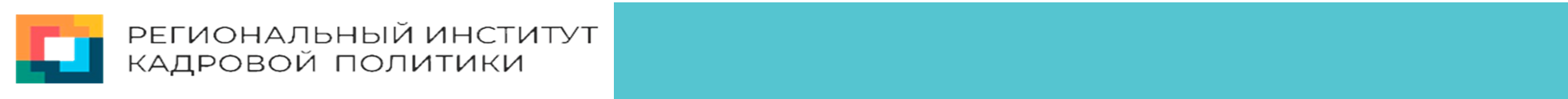 Образовательные организации с низкими
 показателями трудоустройства на 1 октября 2022 года
Образовательные организации с высокими
 показателями трудоустройства на 1 октября 2022 года
-
+
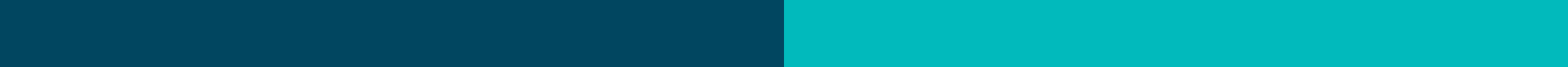 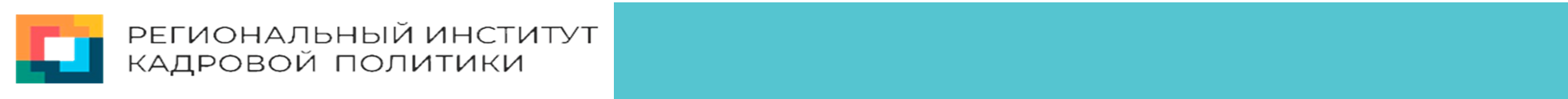 Подведомственные учреждения
 показателями трудоустройства на 1 октября2022 года
-
+
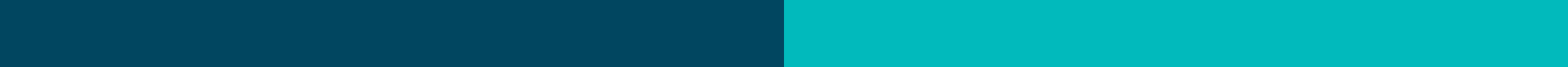